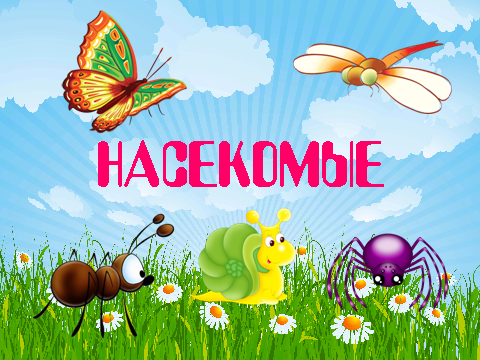 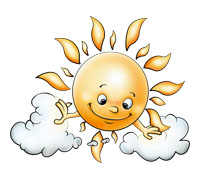 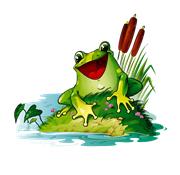 Мороз Светлана Александровна
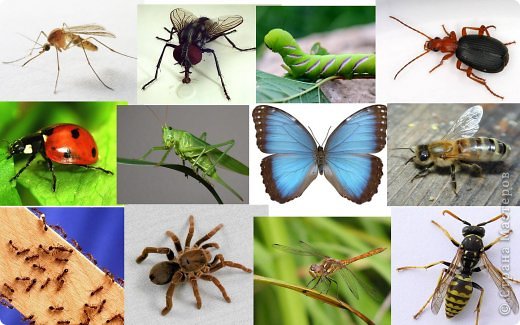 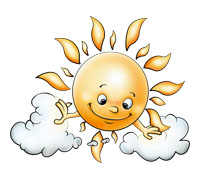 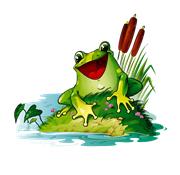 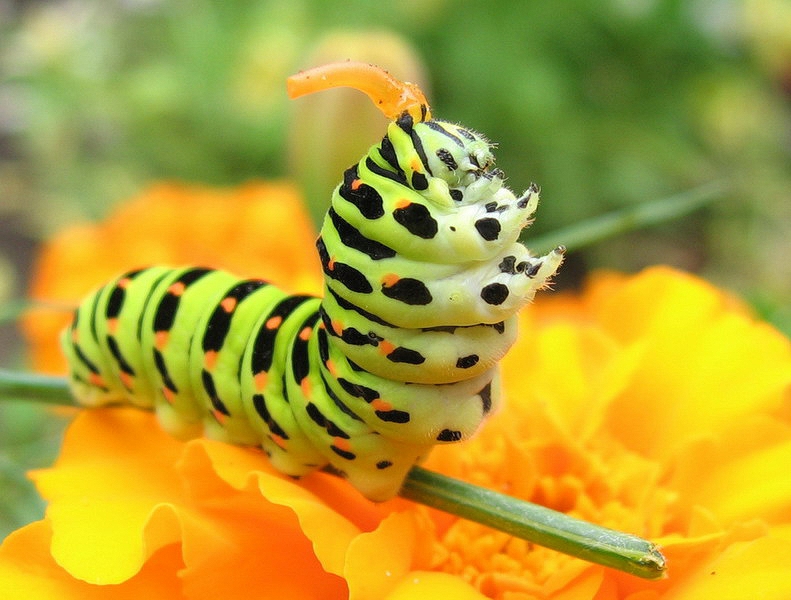 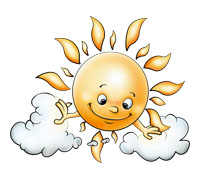 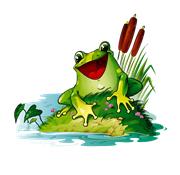 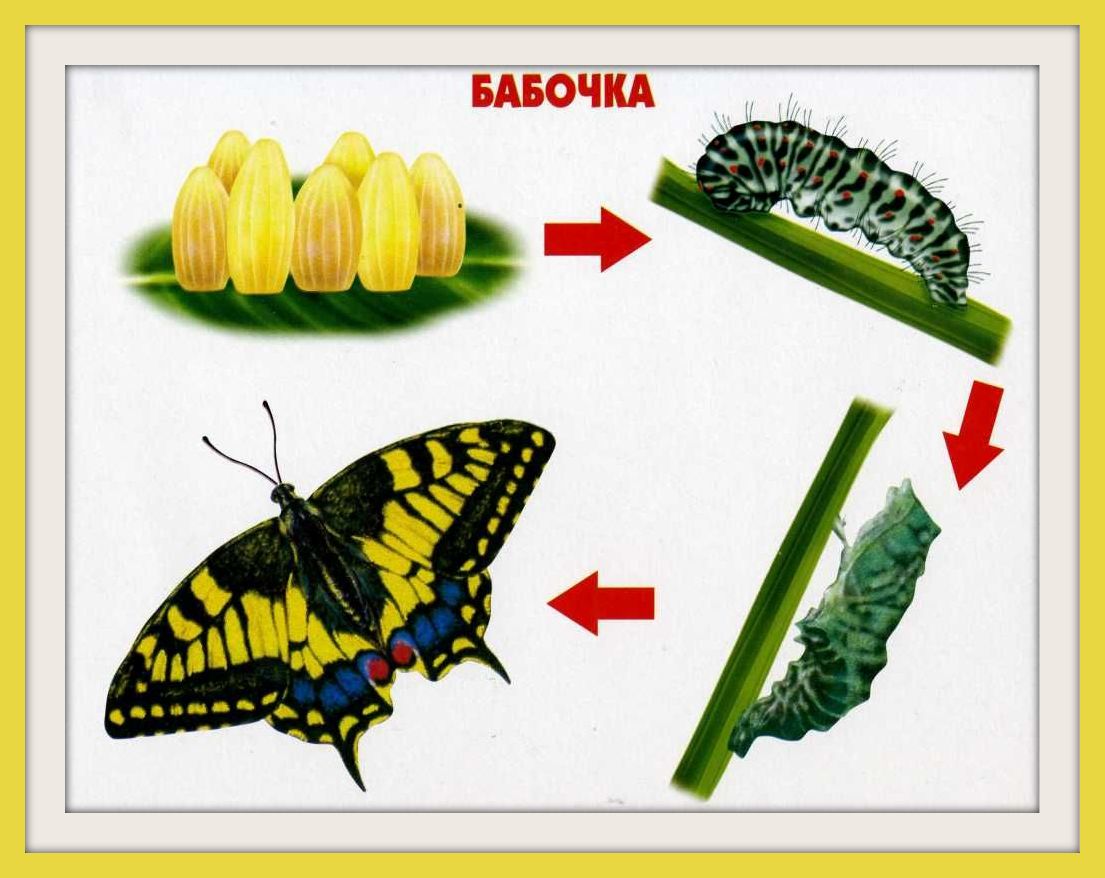 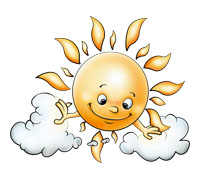 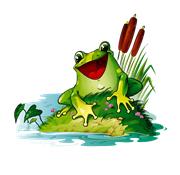 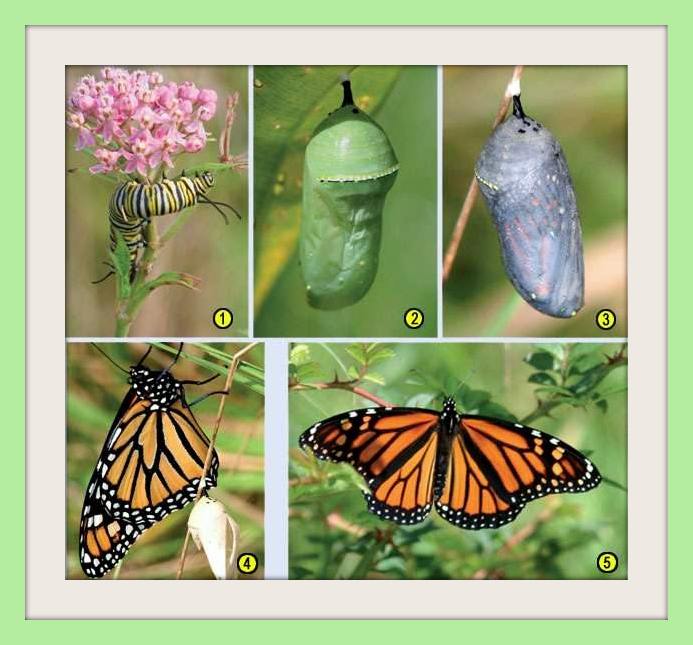 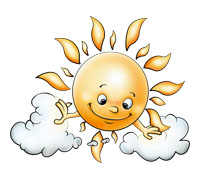 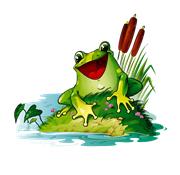 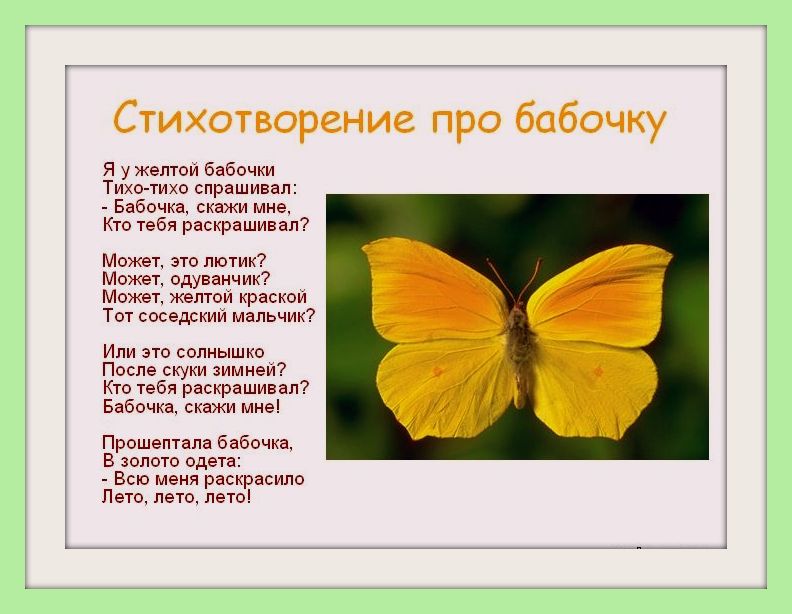 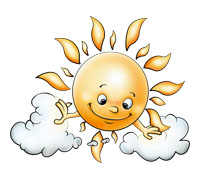 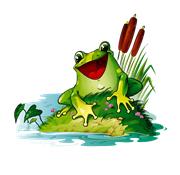 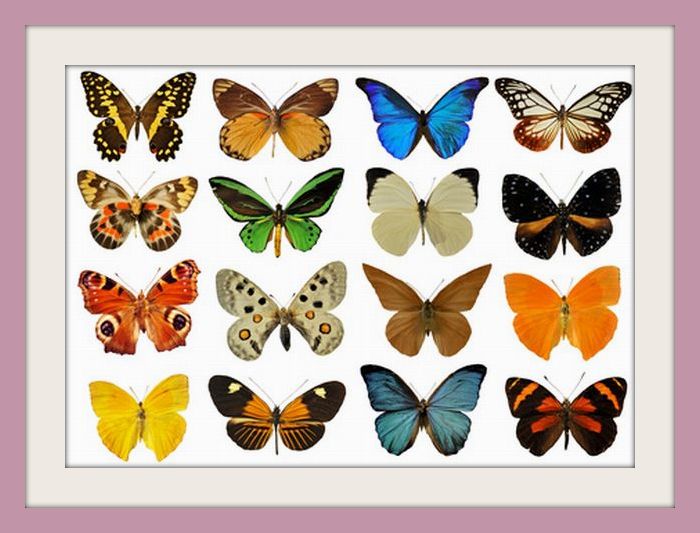 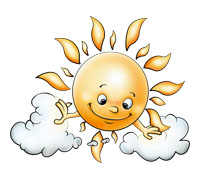 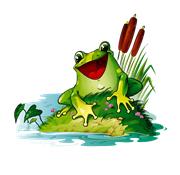 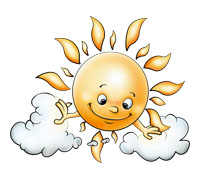 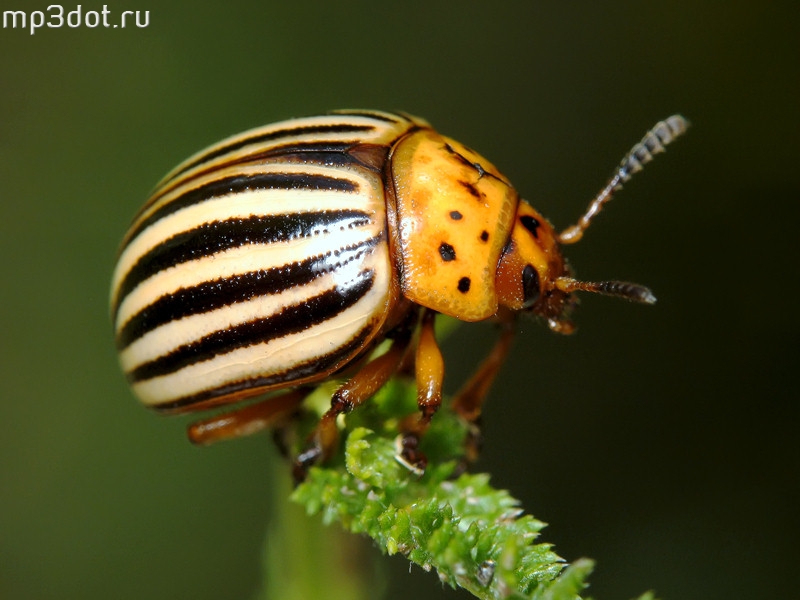 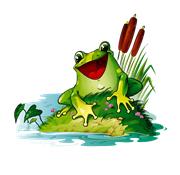 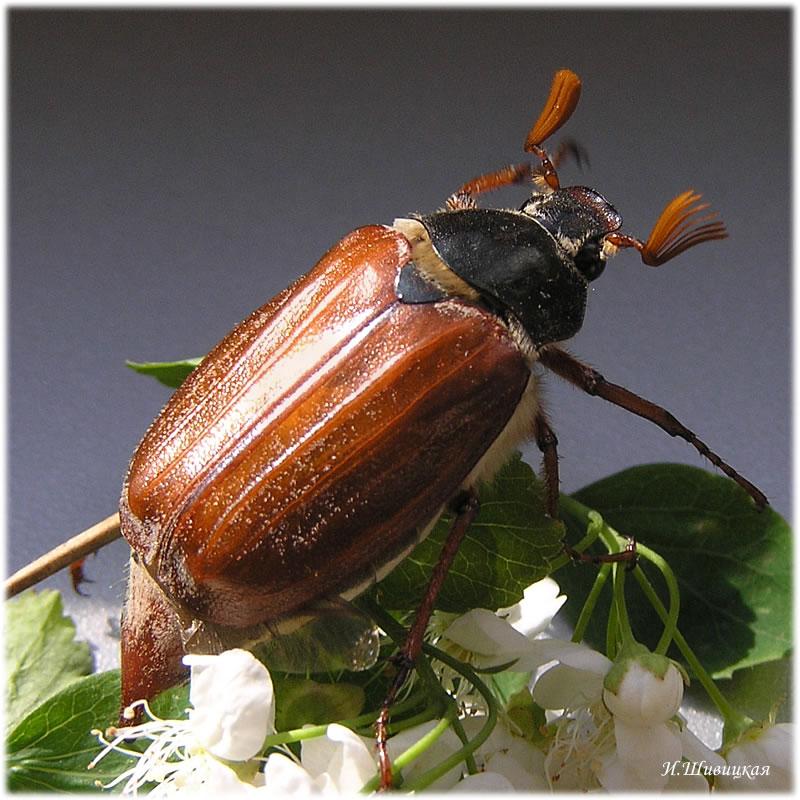 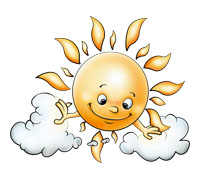 Не жужжу, когда сижу, 
Не жужжу, когда хожу, 
Не жужжу, когда тружусь, 
А жужжу, когда кружусь.
Ответ (Жук)
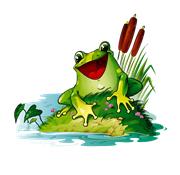 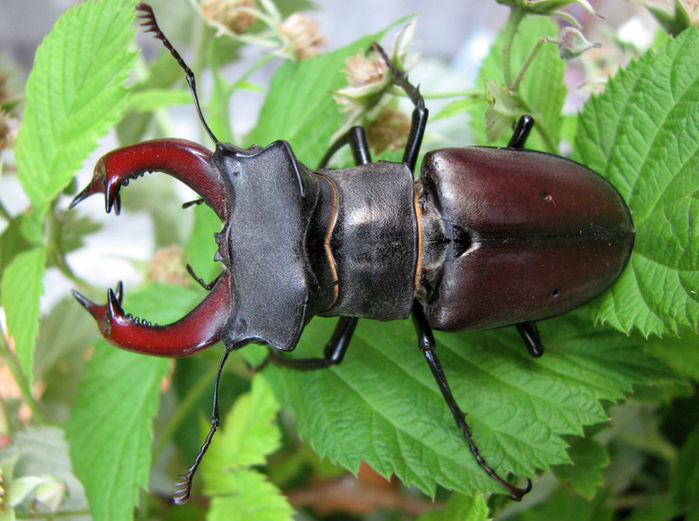 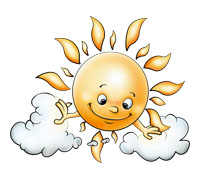 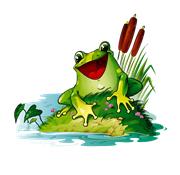 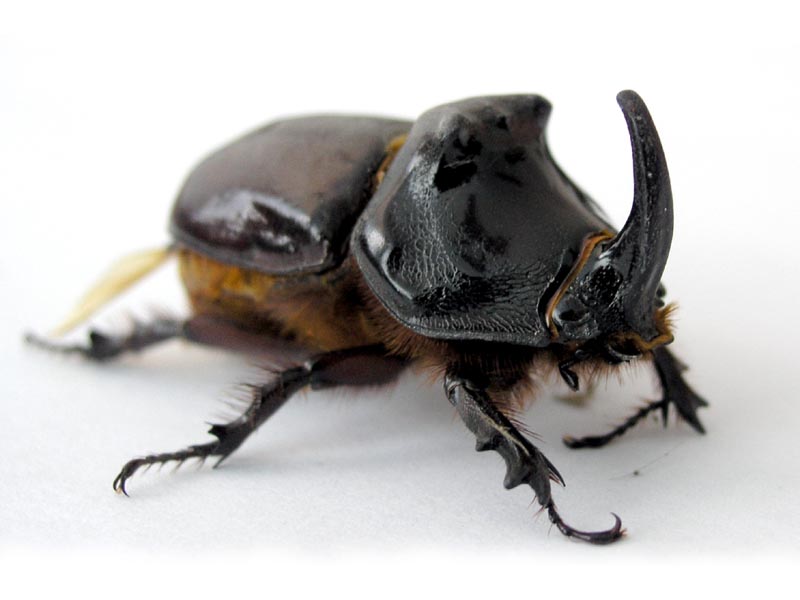 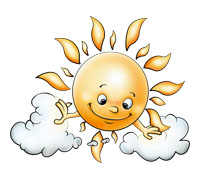 Черен, да не ворон, 
рогат, да не бык, 
шесть ног без копыт; 
летит – воет, 
падет – землю роет.
Ответ (Жук)
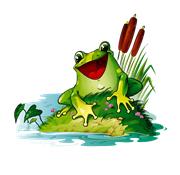 Жук - носорог
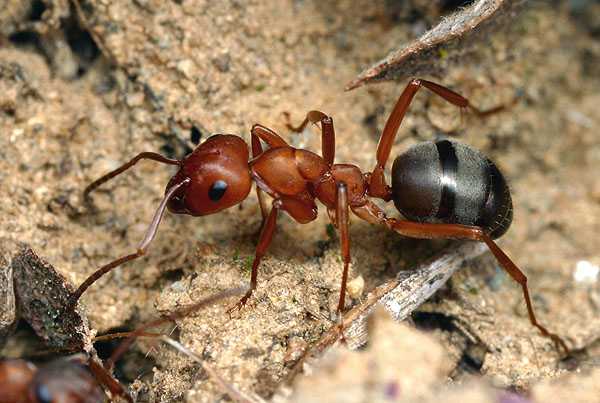 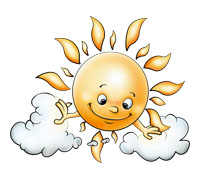 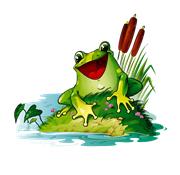 На поляне возле ёлок 
Дом построен из иголок. 
За травой не виден он, 
А жильцов в нём миллион.
Ответ (Муравьи)
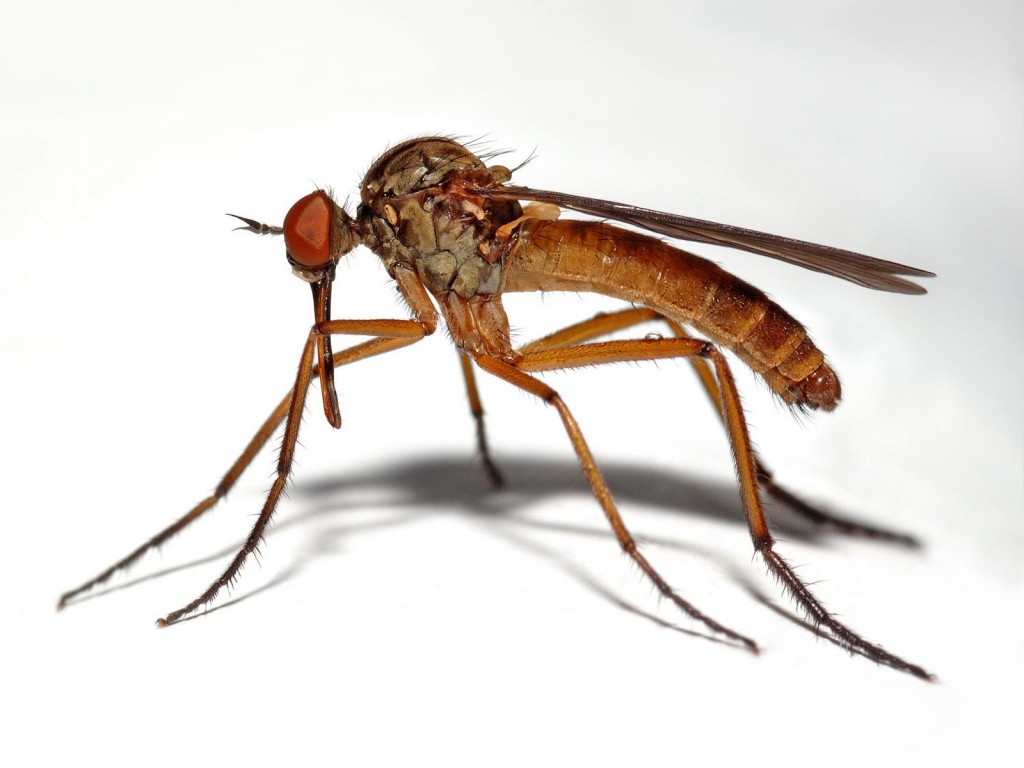 Самого не видно, а песню слышно; 
Летит, пищит, случай не упустит: 
Сядет и укусит.
Ответ (Комар)
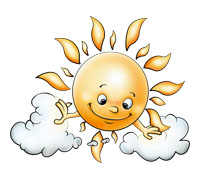 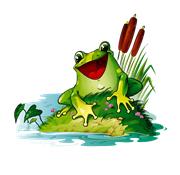 Нос долог, голос тонок,
Летит – кричит, сядет – молчит.
Цари его боятся, короли страшатся,
Кто его убьет, тот свою кровь прольет.
Ответ (Комар)
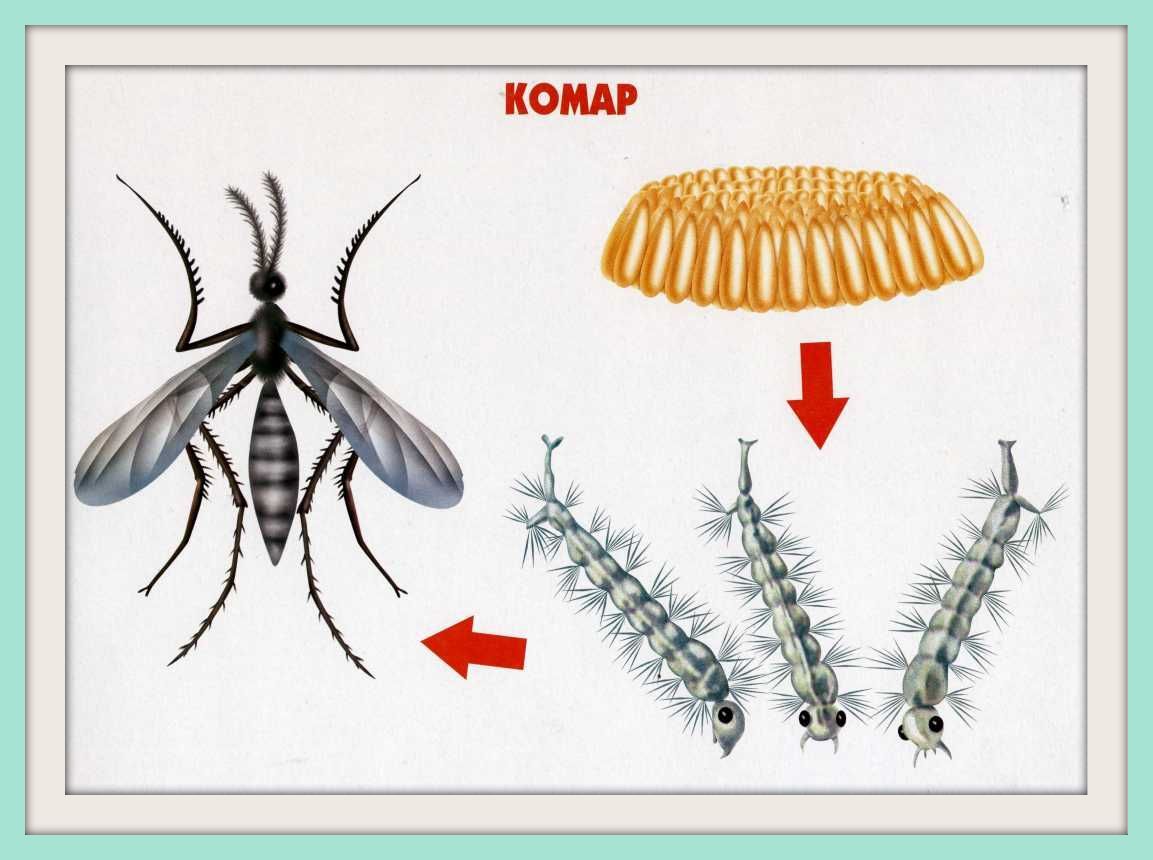 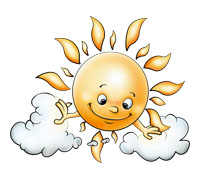 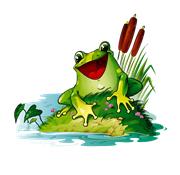 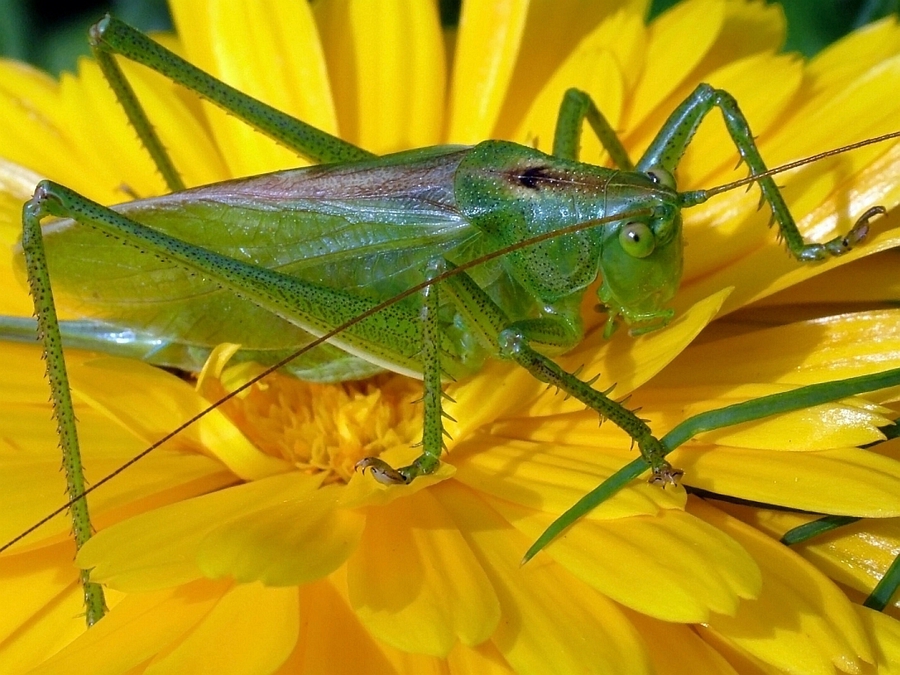 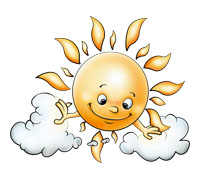 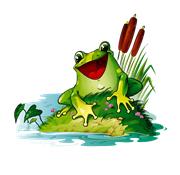 На лугу живёт скрипач, 
Носит фрак и ходит вскачь.
Ответ (Кузнечик)
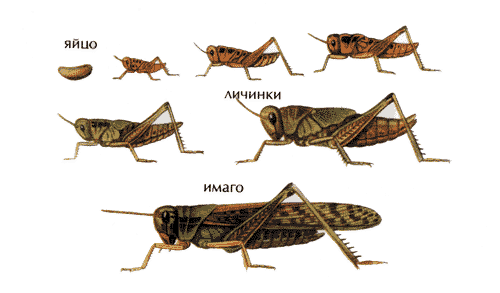 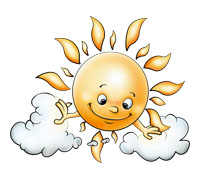 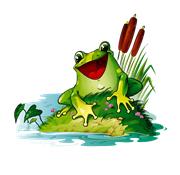 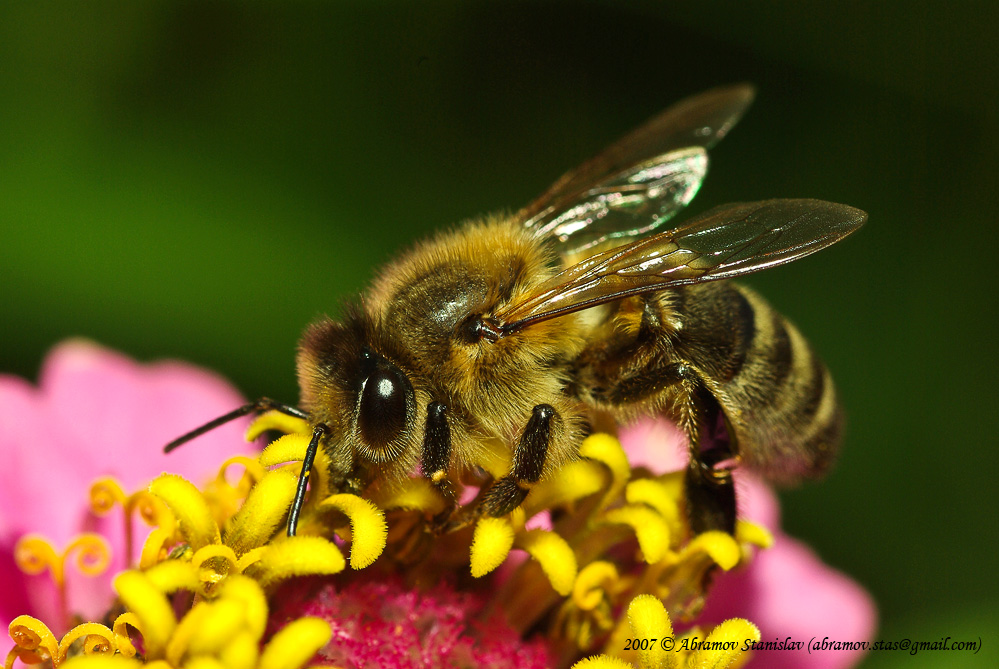 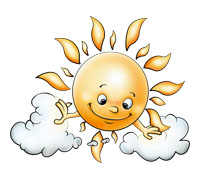 Домовитая хозяйка 
 Пролетела над лужайкой, 
Похлопочет над цветком - 
Он поделится медком.
Ответ (Пчела)
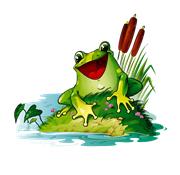 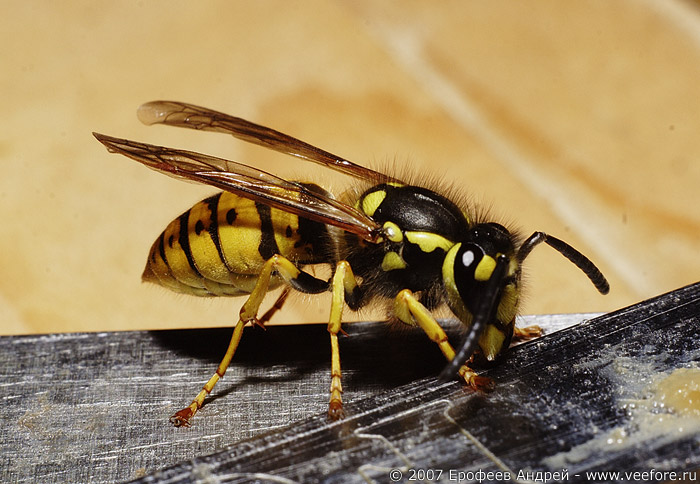 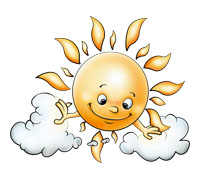 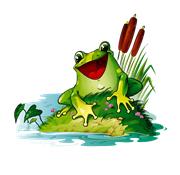 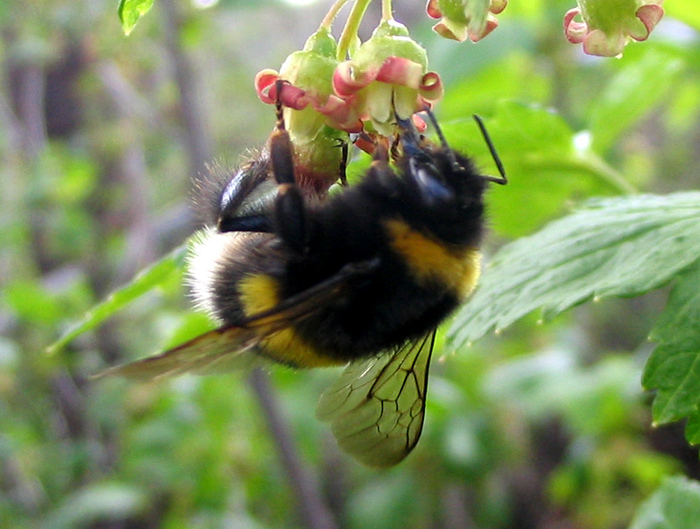 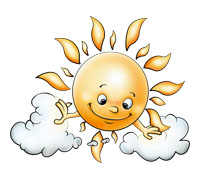 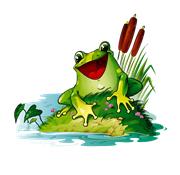 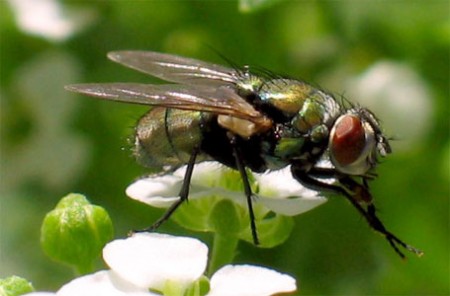 Кто над нами вверх ногами 
 Ходит - не страшится, 
Упасть не боится, 
целый день летает, 
Всем надоедает?
Ответ (Муха)
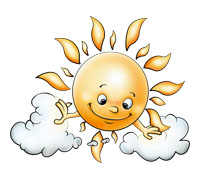 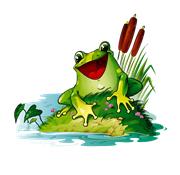 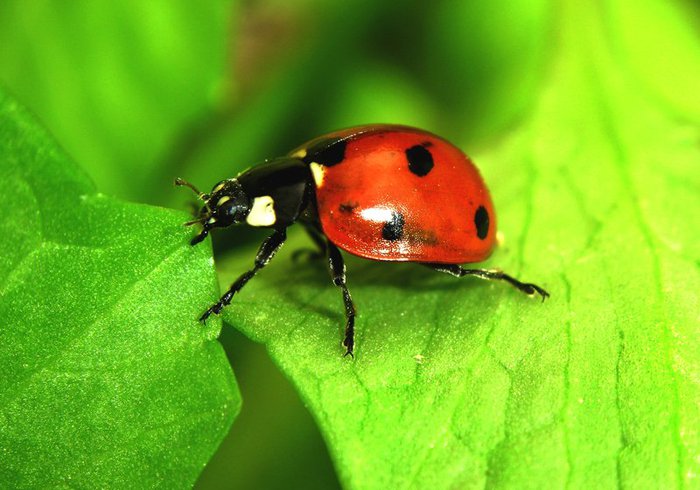 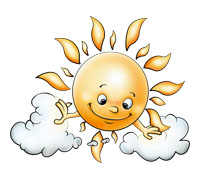 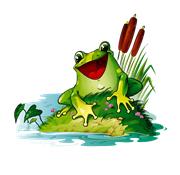 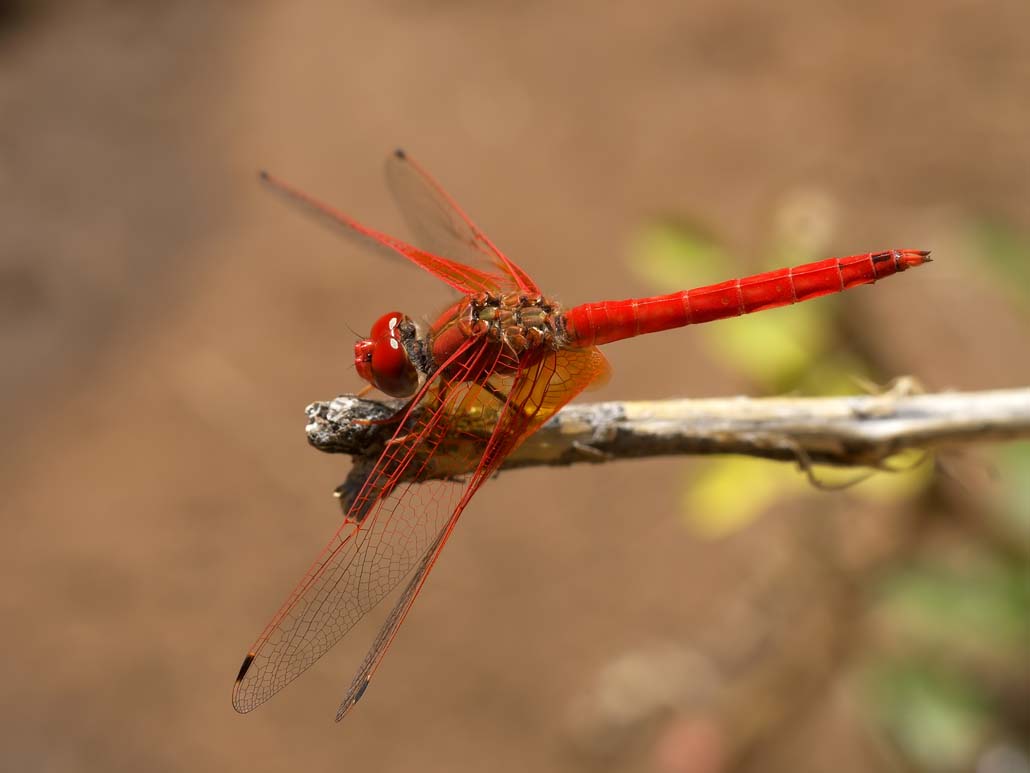 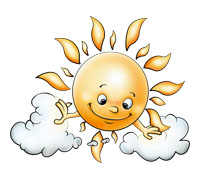 Голубой аэропланчик 
 Сел на белый одуванчик.
Ответ (Стрекоза)
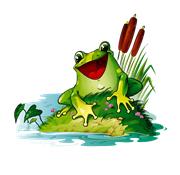